Jahon tarixi
8
sinf
Mavzu:Yangi davr boshlarida G‘arbiy Yevropa mamlakatlarida industrial jamiyatning shakllanishi
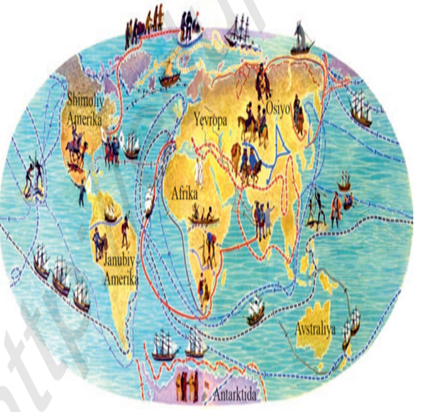 O‘qituvchi
Usmonova Matluba Nosirovna
BILASIZMI?
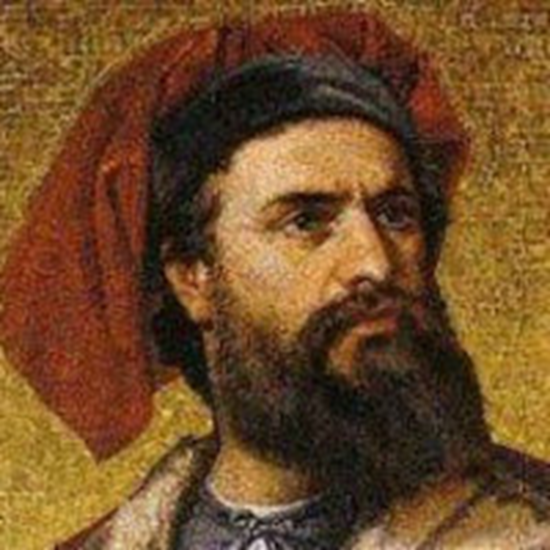 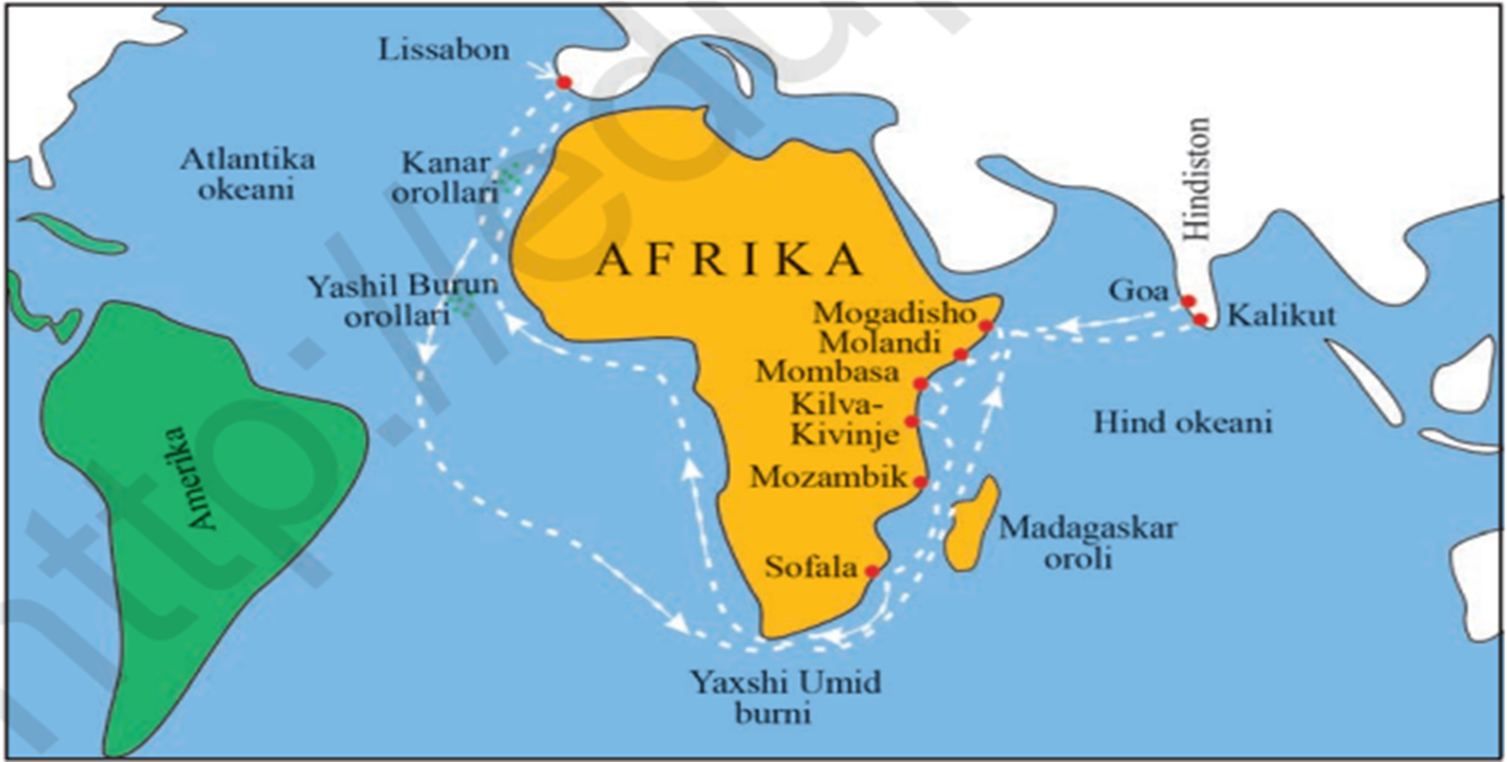 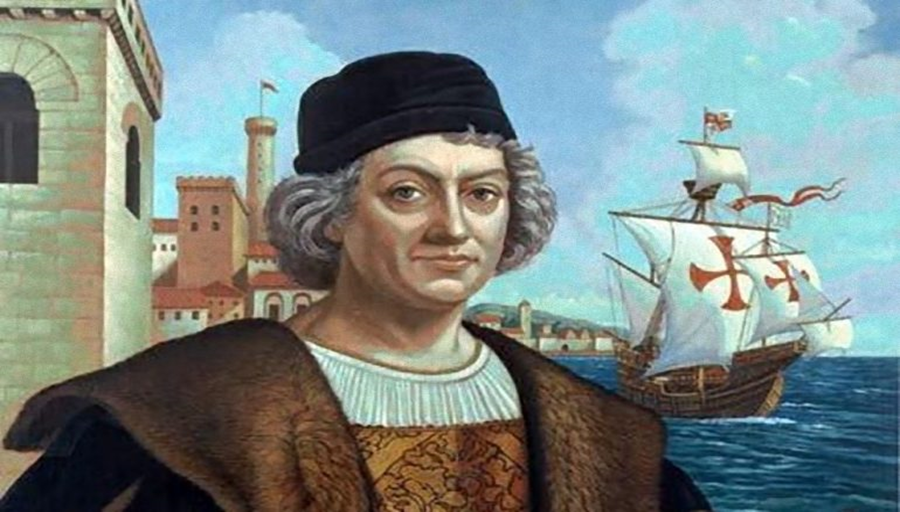 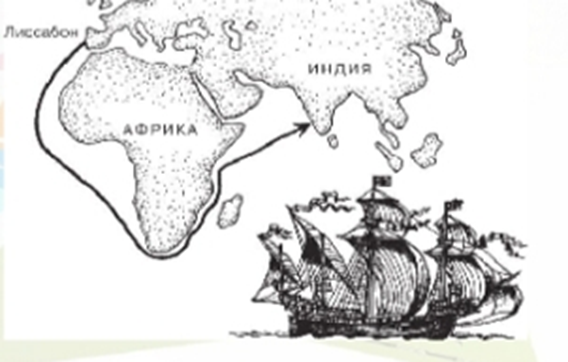 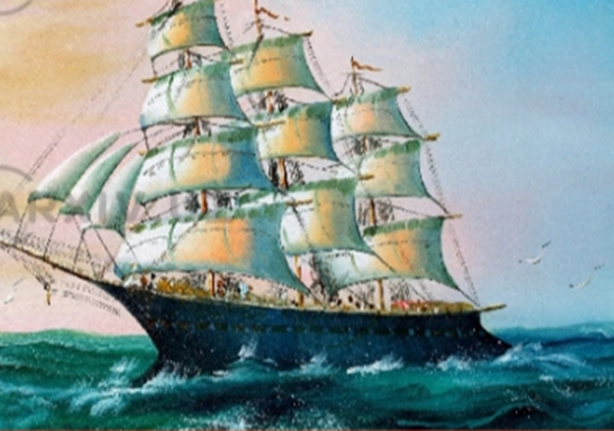 Sayyoxat qilamiz
Tarix fani haqida
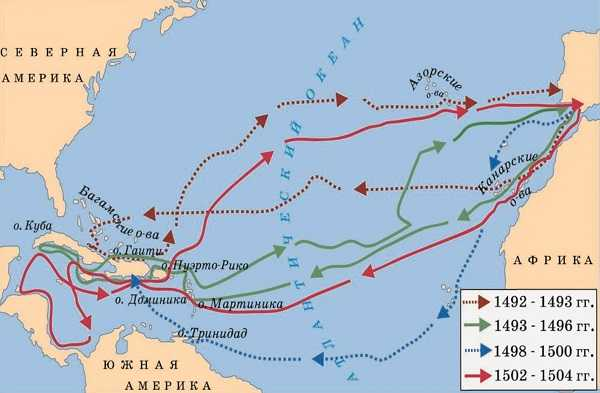 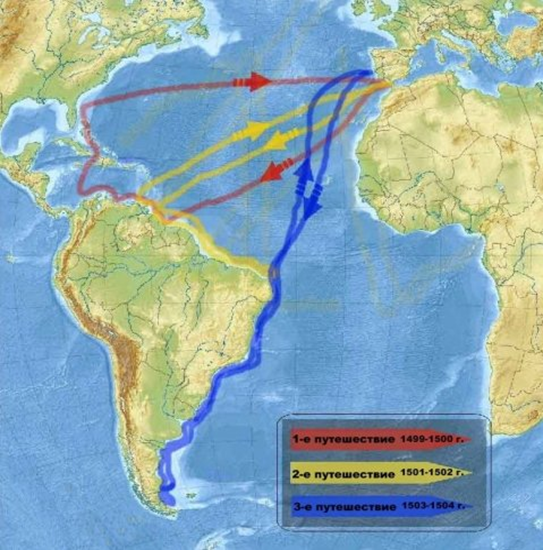 Amerigo Vespuchchi
Xritofor Kolumb
Rasmlardagi Buyuk geografik kashfiyotlarni amalga oshirgan dengizchi va dengiz sayyohlarining ismini toping.
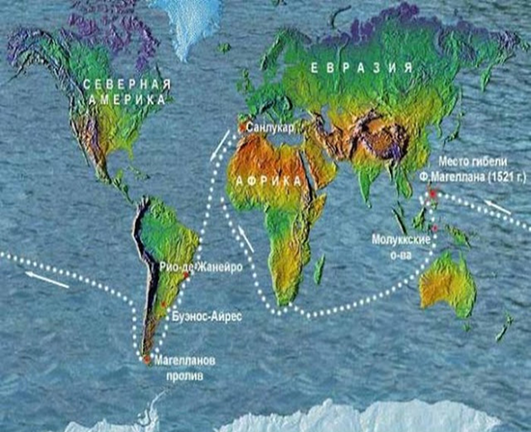 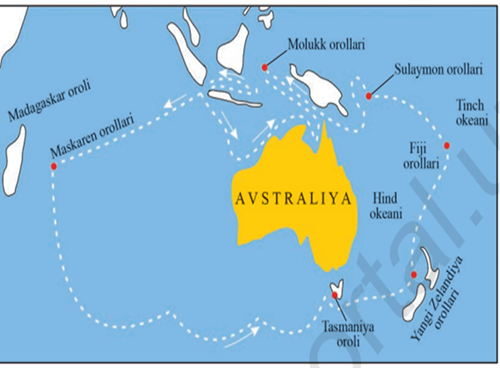 Fernando Magellan
Luis Torres, Villem Yanszon, Abel Tasman
Rasmdagi Buyuk geografik kashfiyotlarni amalga oshirgan dengizchi va dengiz sayyohlarining ismini toping.
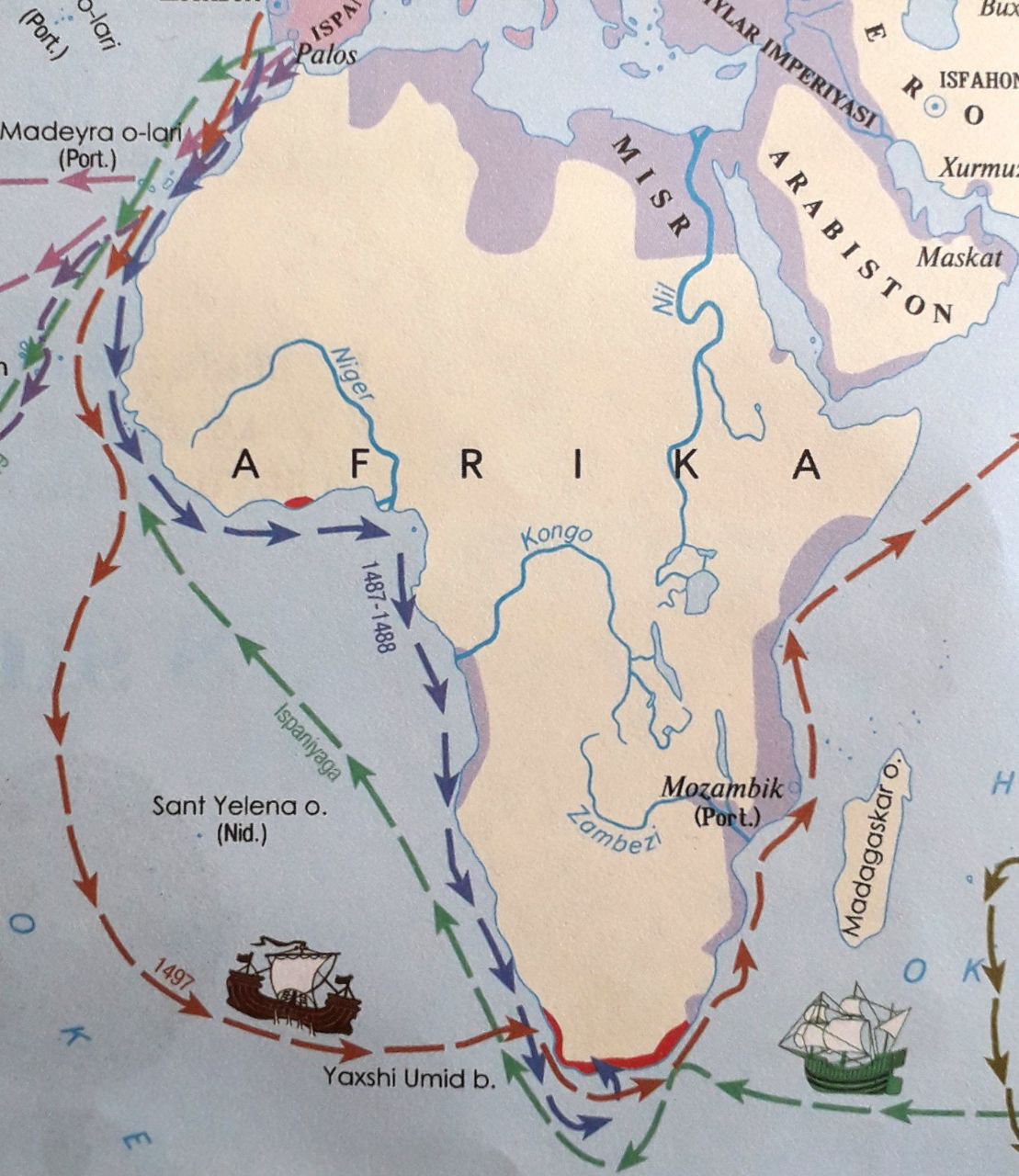 Vasko da Gama
Yangi davr boshlarida G‘arbiy Yevropa mamlakatlarida industrial jamiyatning shakllanishi
Yangicha iqtisod
Natural xo‘jalikdan – Tovar xo‘jaligiga o‘tish
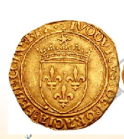 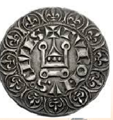 Narx-navo inqilobi
Mahsulot narxining o‘sishi
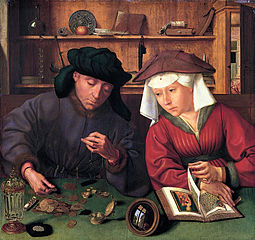 Kapitalistik munosabatlarning paydo bo‘lishi
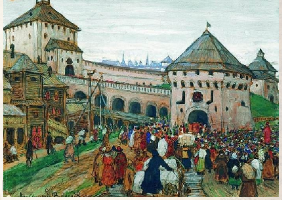 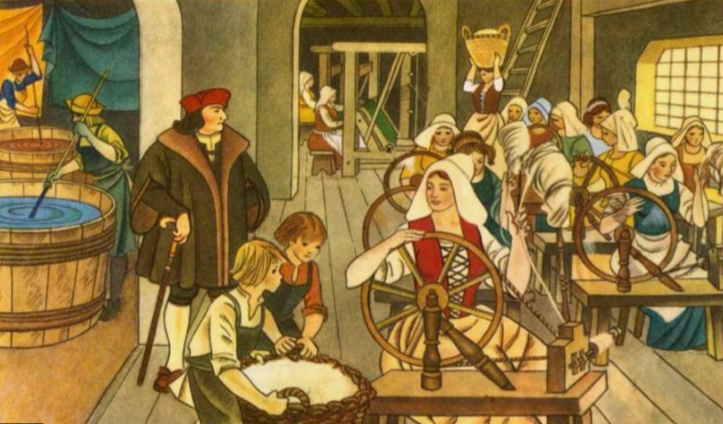 Yangi jamiyat kishilari
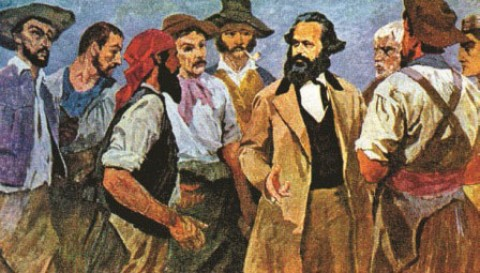 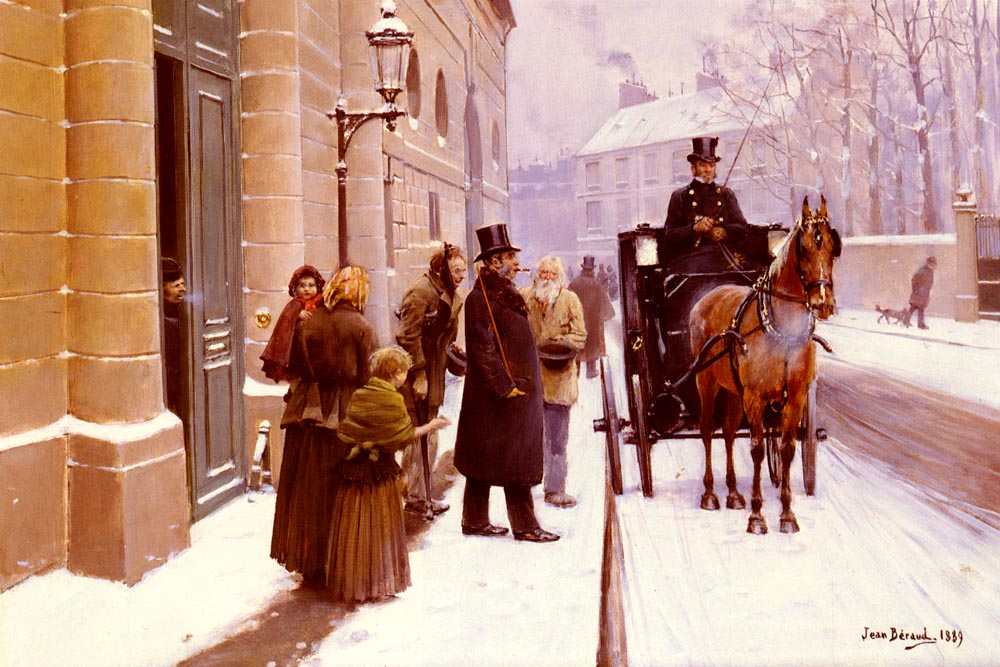 Proletariat
Burjuaziya
Yangi davrda Yevropa shaharlari
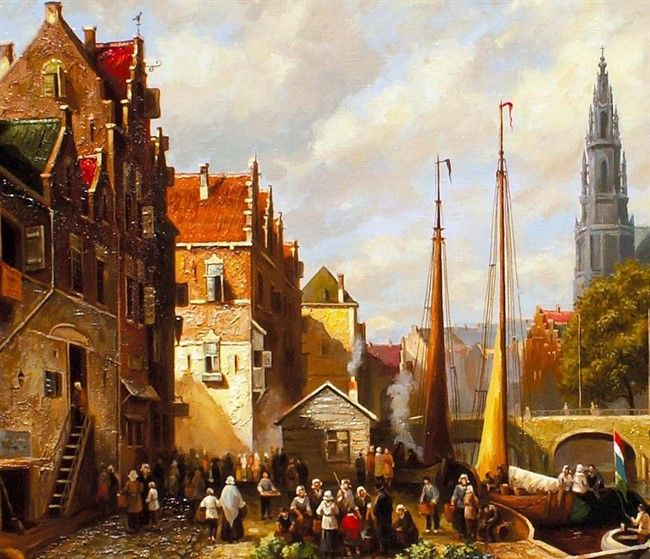 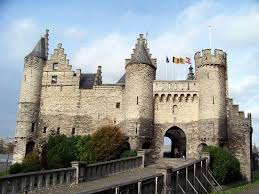 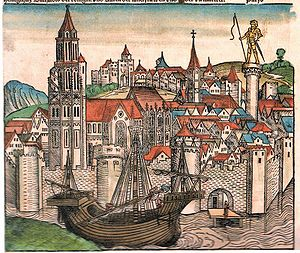 London
Antverpen
Parij
Ozingizni  sinang
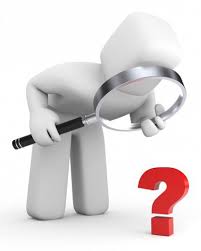 Burjuaziya-bu ...  .

Proletariat-bu ...  .

Bank-bu ...  .

Aksionerlik jamiyati-bu ...  .
Mustaqil bajarish uchun topshiriqlar.
8-sinf Jahon tarixidagi 2-mavzuni o‘qish va jadvalni to‘ldirish
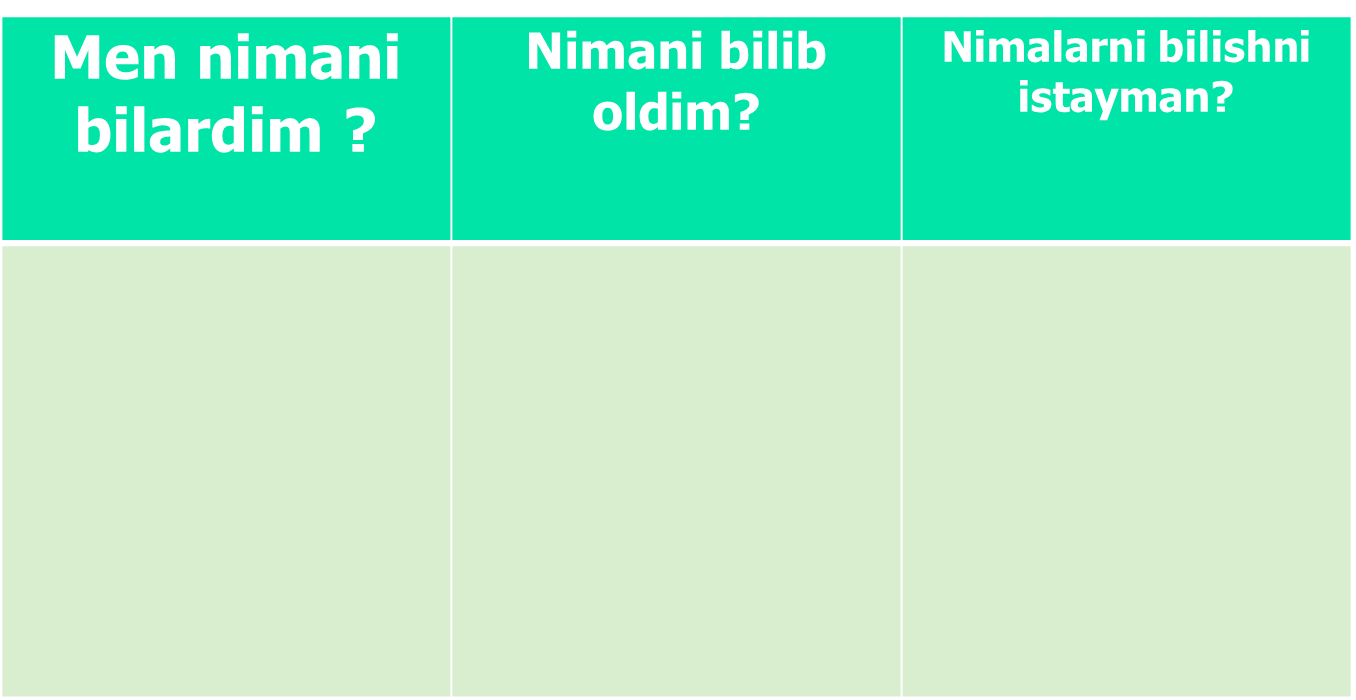 Men nimani bilardim ?